图形的运动
图形的旋转（一）
第1课时
WWW.PPT818.COM
1.结合钟面的具体情境，学会从“绕哪个点”“向什么方向”“旋转多少度”三个要素来观察和描述图形的旋转现象，初步认识旋转中心、顺时针和逆时针两个旋转方向、旋转的角度等旋转的基本要素。
2.能在方格纸上画出绕线段的一个端点旋转90°后的线段。
3.感受数学与日常生活的密切联系,在学习活动中获得成功的体验。
【重点】学会从旋转中心、旋转方向、旋旋角度三个基本要素来观察和描述图形的旋转现象。
【难点】能在方格纸上画出绕线段的一个端点旋转90°后的线段。
你能说出生活中的旋转现象吗？
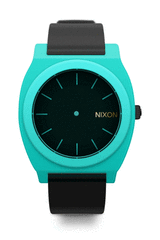 旋转的表针
生活中的旋转现象：
机械中的旋转
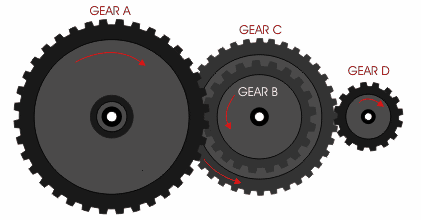 生活中的旋转现象：
你知道吗？我们天天都在旋转。
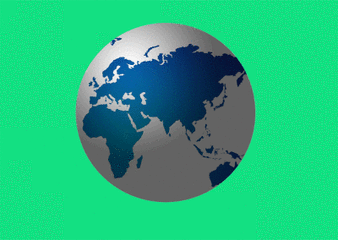 观察钟面，说说时针、分针、秒针是怎样旋转的。
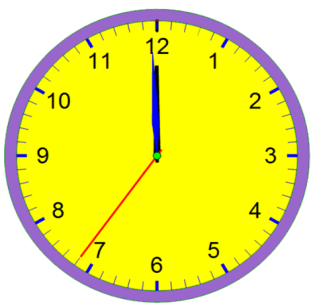 顺时针
逆时针
12
1
11
2
10
3
9
O
8
4
5
7
6
指针从“12”绕点O 顺时针旋转（    ）度到“1”。
30
12
1
11
2
10
3
9
O
8
4
5
7
6
指针从“1”绕点O 顺时针旋转60°到(         )。
3
12
1
11
2
10
3
9
O
8
4
5
7
6
指针从“3”绕点O 顺时针旋转 (          )到“6”。
90°
12
1
11
2
10
3
9
O
8
4
5
7
6
指针从“6”绕点O 顺时针旋转 (            )到“12”。
180°
分针1时旋转一周，时针1时旋转1大格。
通过观察我发现时针、分针、秒针都在绕着中心点旋转。
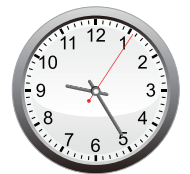 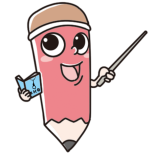 时针、分针旋转的方向就是顺时针方向，相反的就是逆时针方向。
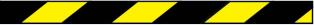 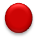 观察下图中的横杆分别是怎样旋转的，与同伴交流。
这幅图中的横杆是顺时针方向旋转的。
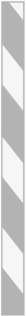 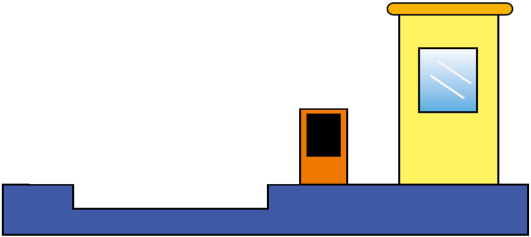 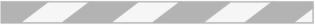 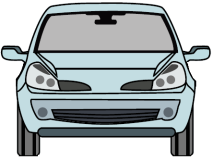 观察下图中的横杆分别是怎样旋转的，与同伴交流。
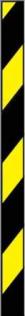 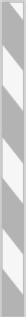 逆时针旋转了90°。
顺时针旋转了90°。
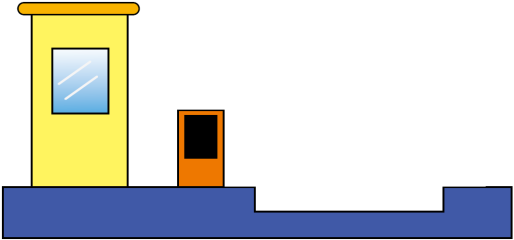 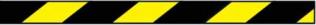 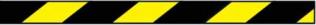 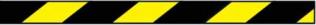 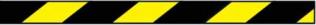 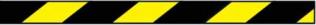 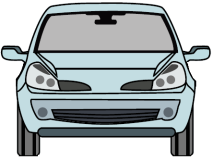 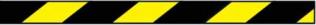 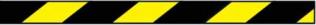 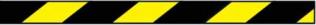 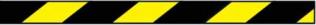 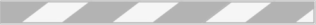 （1）画出线段AB绕点A逆时针旋转90°后的线段。
（2）画出线段AB绕点B顺时针旋转90°后的线段。
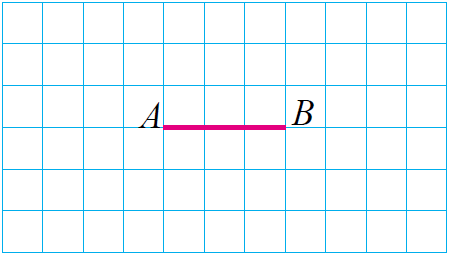 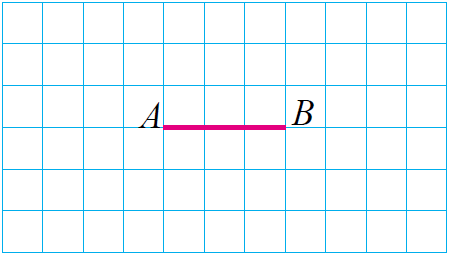 ⑴
⑵
按要求画一画。
(1)画出线段AB 绕点A 顺时针旋转90°后的线段。
1
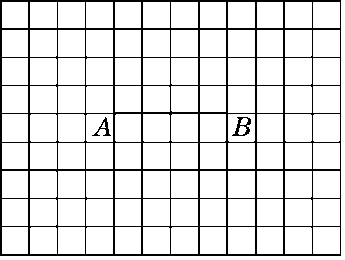 ·B′
按要求画一画。
(2)画出线段AB 绕点B 逆时针旋转90°后的线段。
1
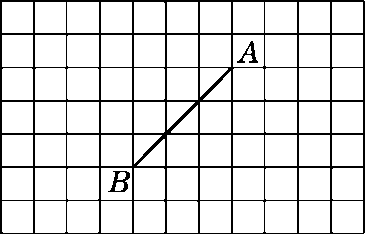 ·A′
2
下面两个钟面上，哪个钟面的时针旋转的角度大？
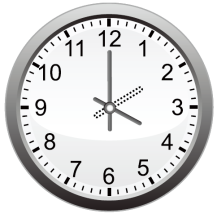 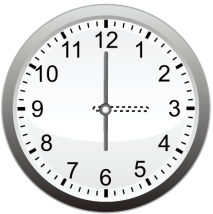 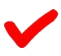 1.图形旋转操作的要点：
（1）中心点（旋转中心）
（2）旋转方向
（3）旋转角度
  即：旋转三要素
2.图形旋转后，两个图形间的特点：
图形位置发生变化，形状和大小不变。
判断。(对的画“√”，错的画“×”)
(1)图形旋转时只需要注意旋转的方向和角度。   (　　)



(2)将线段AB绕点A顺时针旋转90°后，它的长度改变，方向也改变。 (　　)
1
×
易错点：图形在旋转时，还要注意围绕一个固定的点旋转。图形旋转时要注意三点：旋转中心、旋转方向和旋转角度。
×
易错点：方向改变了，而长度不变。
填空。
(1)钟面上时针、分针旋转的方向就是(　　   　　)方向，相反的方向就是(　　     　　)方向。
(2)如图，将西瓜放在台秤上称，台秤的指针绕中心点按(　      　)时针方向旋转。
2
顺时针
逆时针
顺
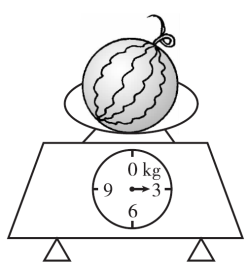 按要求画一画。
(1)画出将线段AD 绕点C 顺时针旋转90°得到的线段A′D′。
(2)画出将线段AD 绕点B 逆时针旋转90°得到的线段A″D″。
3
·D″
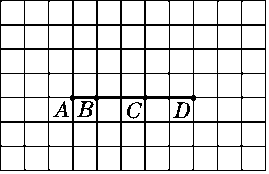 ·A′
·A″
·D′
4
如图，线段AB 的长度为1 cm，分别画出这条线段绕点A 和点B顺时针旋转90°所扫过的图形，并求出相应图形的面积。
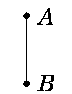 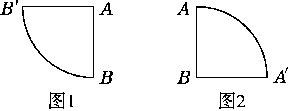 线段AB 绕点A 顺时针旋转90°得到图1，线段AB 绕点B 顺时针旋转90°得到图2。
图1的面积：    ×3.14×12＝0.785(cm2)
图2的面积：    ×3.14×12＝0.785(cm2)